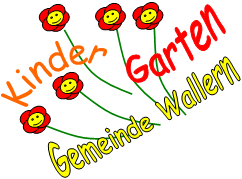 Voranmeldung für die
Kinderkrippe
der Marktgemeinde Wallern



Name des Erziehungsberechtigten:………………………………………………. 

Anschrift: …………………………………………………………………..............

Telefonnummer: ………………………………………………………………….....



Name meiner Tochter/ meines Sohnes: ………………………………………….

Geburtsdatum: …………………………....

Ich möchte, dass mein Kind ab ………………………………. die Krippe in Wallern besucht. 



Mit meiner Unterschrift bestätige ich die vorläufige Anmeldung für den Besuch der Kinderkrippe der Marktgemeinde Wallern.


Eine endgültige Zuteilung des Kinderkrippenplatzes erfolgt durch die Gemeinde Wallern mit Berücksichtigung der vorläufigen Anmeldungen.






Wallern, am ……………….	Unterschrift:………………………………………